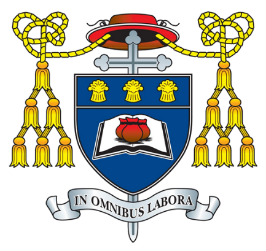 The Art Learning Journey
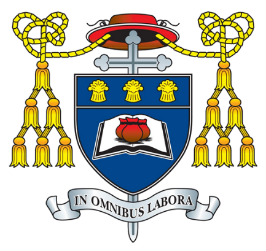 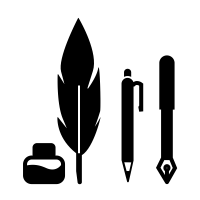 Experiment with a range of materials, techniques and processes.
Understand how to develop ideas using a range of medias and techniques. A01
Develop ideas using artist knowledge and creative techniques.
Produce a meaningful personal outcome (AO4)
Produce a meaningful personal outcome (AO4
Review and refine ideas using a range of media
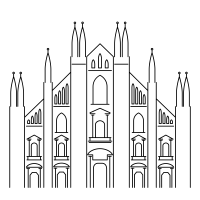 Record observations from chosen assignment title/theme.
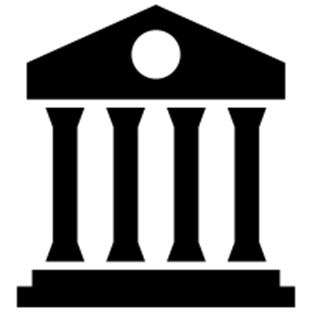 Develop Art vocabulary through careful written analysis.
Externally Set Assignment
Study a range of artists such as Abby Diamond and Sian Storey. Produce personal response and own written artist analysis.
Explore Ian Murphy creative techniques and surfaces.
Produce a meaningful personal outcome linked to birds and one chosen culture. (AO4)
Understand how to capture your own creative photographs of architecture.
Review and refine ideas using a range of media such as watercolour and acrylic paint.
Study a chosen culture and plan a final design.
Develop ideas using artist knowledge and explore a range of medias and techniques.(A01)
Ian Murphy 
artist workshops
Year 111
Architecture
Record detailed observational
 drawings of architecture using pencil.
Understand how to apply a range of media with skill
To know how to develop a personal and informed response.
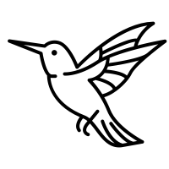 Record careful  observational drawings inspired by birds (AO3)
Design personal slogan Art based on chosen issue.
Introduction to GCSE Art and the key assessment objectives
Working as an ‘Artivist’
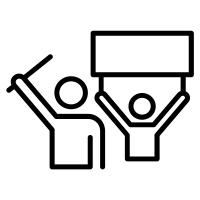 Learn a
range of creative processes and techniques.
Year 10
Birds
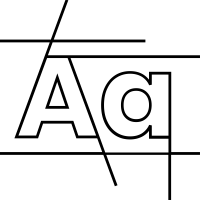 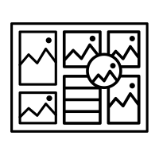 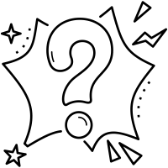 Understand the key style of the artist Roy Lichtenstein
Learn about the artist Jasper Johns
Produce a personal response in watercolour.
What is Pop Art?
Creating a mood board?
Research the artist Bob & Roberta Smith
How to use one and two point perspective
How to create typography
Understand how to produce a meaningful personal response
Text and image
Learn about street Art, & Protest Art and a range of world issues
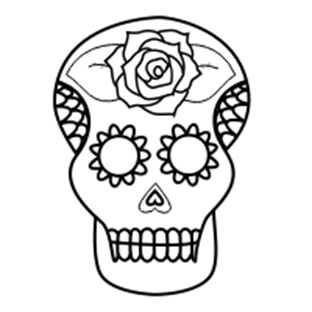 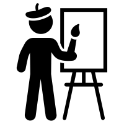 Record through printmaking, drawing and watercolour painting.
To know how to creatively explore a range of mixed media.
Awareness of the principles of design.
Awareness of the principles of design.
Knowledge of the Art and Culture of the Mexican festival Dia de Muertos.
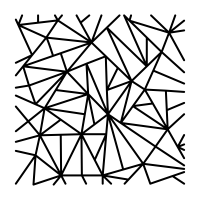 Year 9
Day of the Dead
To consolidate the use of the Art formal elements
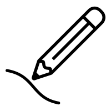 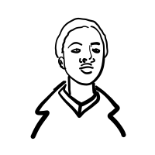 To develop knowledge of Architectural terms and the work of historic and contemporary Architects
To know how to use construction skills to design and create a card relief sculpture
Produce personal response inspired by contemporary artists.
Learn about the styles and periods of architecture
To understand how the scheme links to potential careers in architecture.
.
Develop drawing skills focusing on the features of the face
To learn to record from observation
Architecture
Portraits
Year 8
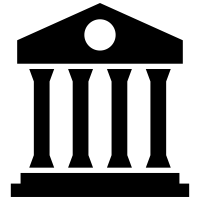 Respond to the pattern work of Nikki Farquharson
To gain an understanding of the The Brothers Grim, and how the stories can inspire Art.
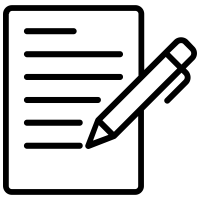 Medieval monster illustrations sheet
Learning about the style of Jon Burgerman.
Learn about still life and how to create your own still life set up.
Create an imaginative design for a line drawing.
Still life observational drawings and paintings.
Understanding of the Formal elements
Be able to shade, layer and blend with coloured pencil crayon.
Year 7
Illustration project.
Still life project
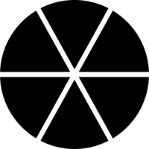 Presentation styles and working within a sketchbook
Contextual understanding of still life artists.
Create a final design inspired by a contemporary commercial artist.
Develop ability to successfully use an Art vocabulary
What is Art? Art careers.
Understand the basics of drawing.
Understanding the value of Art.